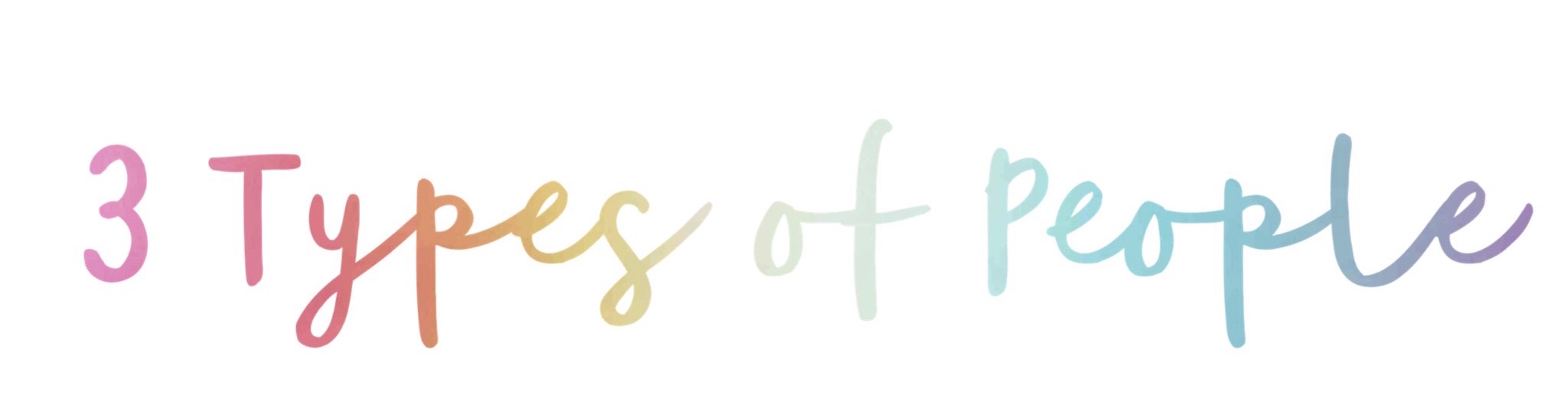 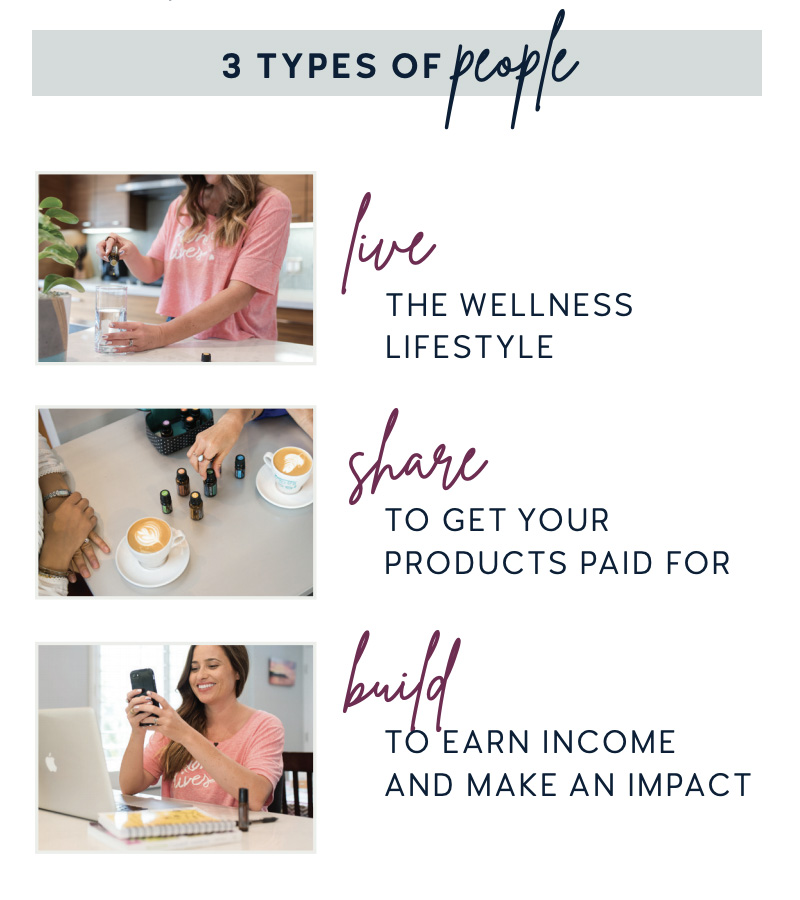 a
- THE NEED FOR ALTERNATE INCOME HAS NEVER BEEN GREATER.
- dōTERRA IS THRIVING IN AN ECONOMY THAT IS NOT. 
- PEOPLE ARE RECOGNIZING THE NEED TO TAKE GREATER RESPONSIBILITY FOR THEIR HEALTH.
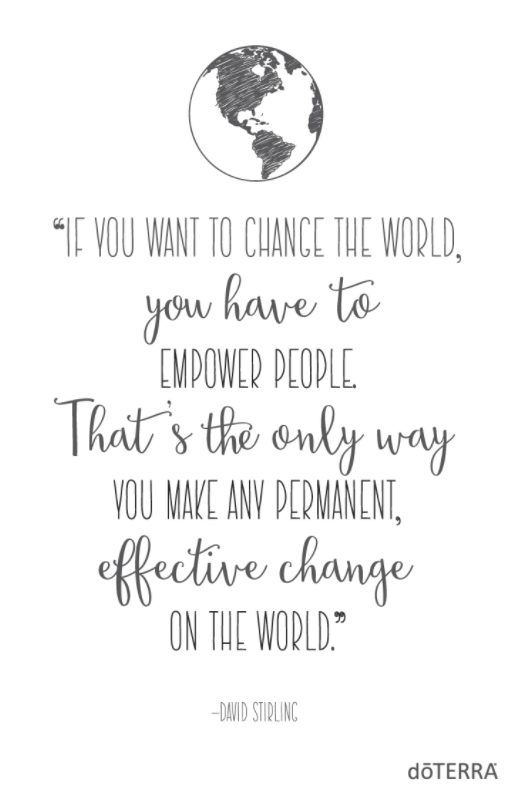